Návrh projektu
Pri prezentácii projektu potenciálnym projektovým partnerom alebo investorom musíte stručne opísať svoj návrh na projekt.
Hlavné usmerňujúce otázky
Aké je poslanie vášho projektu?
Aký problém chcete riešiť?
Aká je spoločenské hodnota vášho projektu?
Kto je vaša cieľová skupina?
Aká je stratégia dosiahnutia vášho poslania?
Existujú už na trhu služby, ktoré sa snažia riešiť rovnaký problém?
Čo je na vašom projekte inovatívne?
Prečo je váš projekt lepší ako už existujúce alternatívy?
Ako budete financovať váš projekt?
Ako sa potenciálni zákazníci dozvedia o vašom projekte?
Aké sú vaše aktivity?
Pre koho a ako často budete vykonávať tieto aktivity?
Kto bude tieto aktivity viesť?
Návrh projektu
PREČO
robíte to, čo robíte?

Čo je vaším poslaním?
AKO
robíte to, čo robíte?
Aká je vaša stratégia?
ČO
robíte?
Akú sú vaše aktivity?
Môj projekt:Návrh projektu
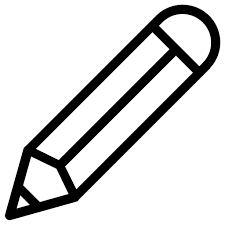 PREČO
AKO
ČO